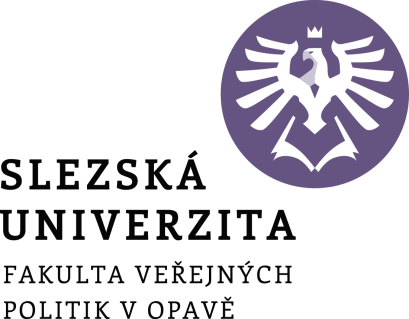 Európska charta miestnej samosprávy a Rada Európy
21.09.2020
PhDr. Matúš Vyrostko, PhD.
Čo je to Európska únia
Podmienky absolvovania
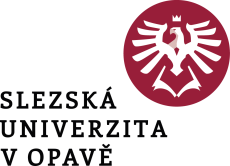 Čo je to a k čomu slúži?
Európska charta miestnej samosprávy a Rada Európy
mnohostranná dohoda, podepsána ve Štrasburku, dne 15. 10. 1985, 11 členskými státy Rady Evropy, platnosť 1.9.1988
úsilí vymezit a právně zakotvit základní zásady místní samosprávy a zákonnými prostředky, definovat prostor pro zajištění a ochranu místní samosprávy
složitý vývoj, podkladem se stala mj. Deklarace zásad místní samosprávy Parlamentního shromáždění Rady Evropy z roku 1970, jakož i ministerská konference konaná v Římě v listopadu 1984
Prostor pro doplňující informace, poznámky
Európska charta miestnej samosprávy a Rada Európy
vytvářet prostor pro zajištění a ochranu místní samosprávy se všemi zákonnými prostředky, které s odpovědnou činností samosprávy souvisejí, a jsou pro demokracii nezbytné
vymezuje ústavní a legislativní zásady související s pravomocemi, odpovědností, dozorem, kontrolou a důležitou oblastí jakou je financování, kterými by se měly řídit místní samosprávy
Prostor pro doplňující informace, poznámky
Preambula
•	cílem Rady Evropy je dosáhnout větší jednoty mezi jejími členy za účelem ochrany a realizace ideálů a zásad, které jsou jejich společným dědictvím; 
•	jednou z metod, jak tohoto cíle dosáhnout, jsou dohody v oblasti správy, 
•	místní společenství jsou jedním z hlavních základů jakéhokoli demokratického zřízení;
•	právo občanů podílet se na chodu věcí veřejných je jednou z demokratických zásad sdílených všemi členskými státy Rady Evropy;  
•	to vyžaduje, aby existovala místní společenství vybavená demokraticky vytvořenými rozhodovacími sbory a mající vysokou míru autonomie, pokud jde o jejich odpovědnosti a způsoby a prostředky její realizace, i zdroje potřebné k tomu, aby této odpovědnosti dostála.
Prostor pro doplňující informace, poznámky
čl. 12
1.  Každá strana prohlašuje, že se cítí vázána alespoň dvaceti odstavci části I této Charty, z nichž alespoň deset musí být vybráno z následujících odstavců:
•	článek 2,
•	článek 3 odst. 1 a 2,
•	článek 4 odst. 1, 2 a 4,
•	článek 5,
•	článek 7 odst. 1,
•	článek 8 odst. 2,
•	článek 9 odst. 1, 2 a 3,
•	článek 10 odst. 1,
•	článek 11.
Prostor pro doplňující informace, poznámky
čl. 12
2.  Každý smluvní stát při ukládání své ratifikační listiny, listiny o přijetí nebo schválení oznámí generálnímu tajemníkovi Rady Evropy odstavce vybrané podle ustanovení odstavce 1 tohoto článku.

3.  Kterákoli strana může kdykoli později generálnímu tajemníkovi oznámit, že se cítí být vázána kterýmikoli odstavci této Charty, které podle ustanovení odstavce 1 tohoto článku ještě nepřijala. Takové následné prohlášení bude považováno za nedílnou součást ratifikace, přijetí nebo schválení stranou toto oznámení činící a tento účinek bude mít počínaje prvním dnem měsíce následujícího po uplynutí tří měsíců ode dne, kdy generální tajemník toto oznámení obdržel.“
Prostor pro doplňující informace, poznámky
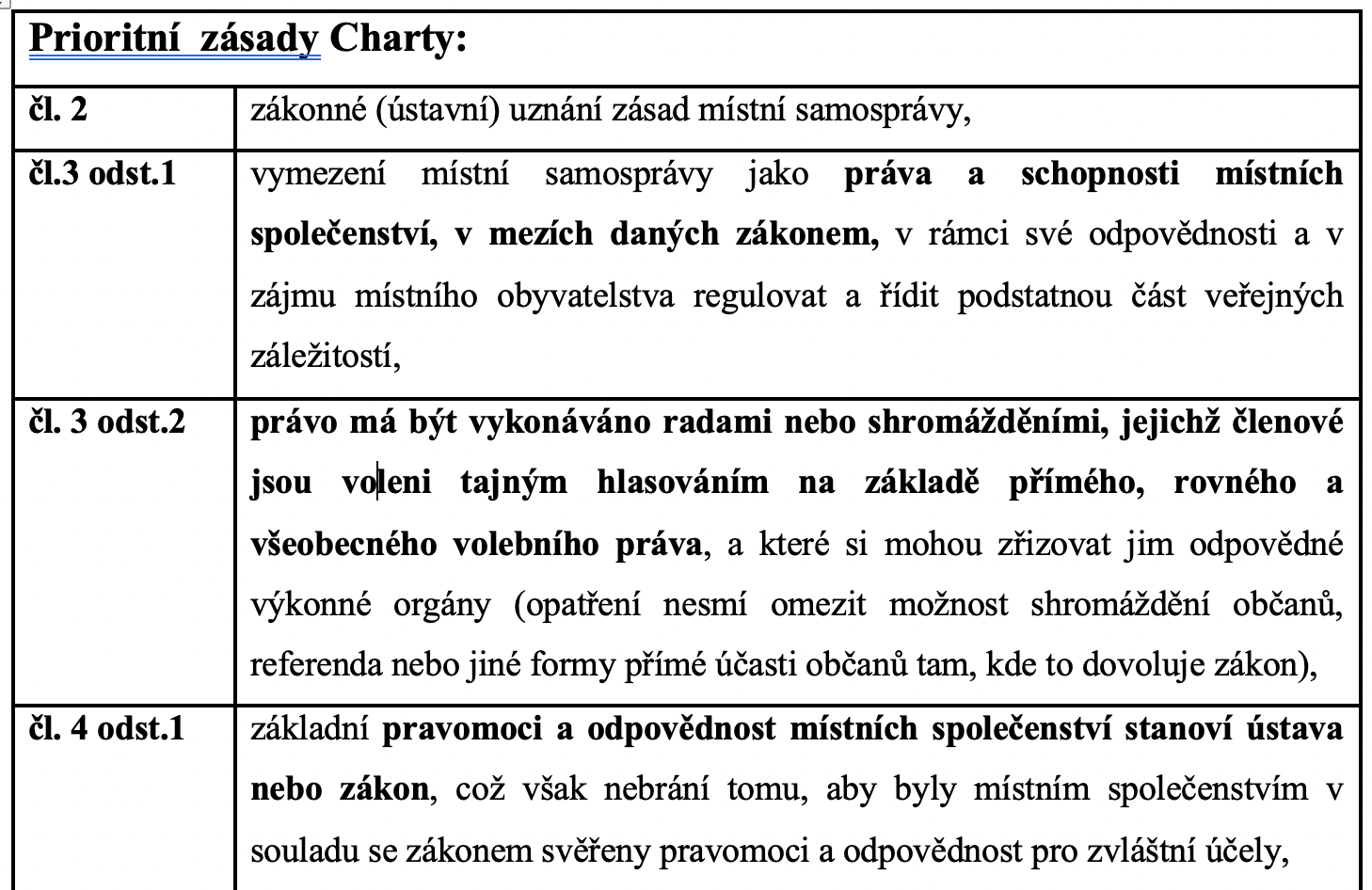 Prostor pro doplňující informace, poznámky
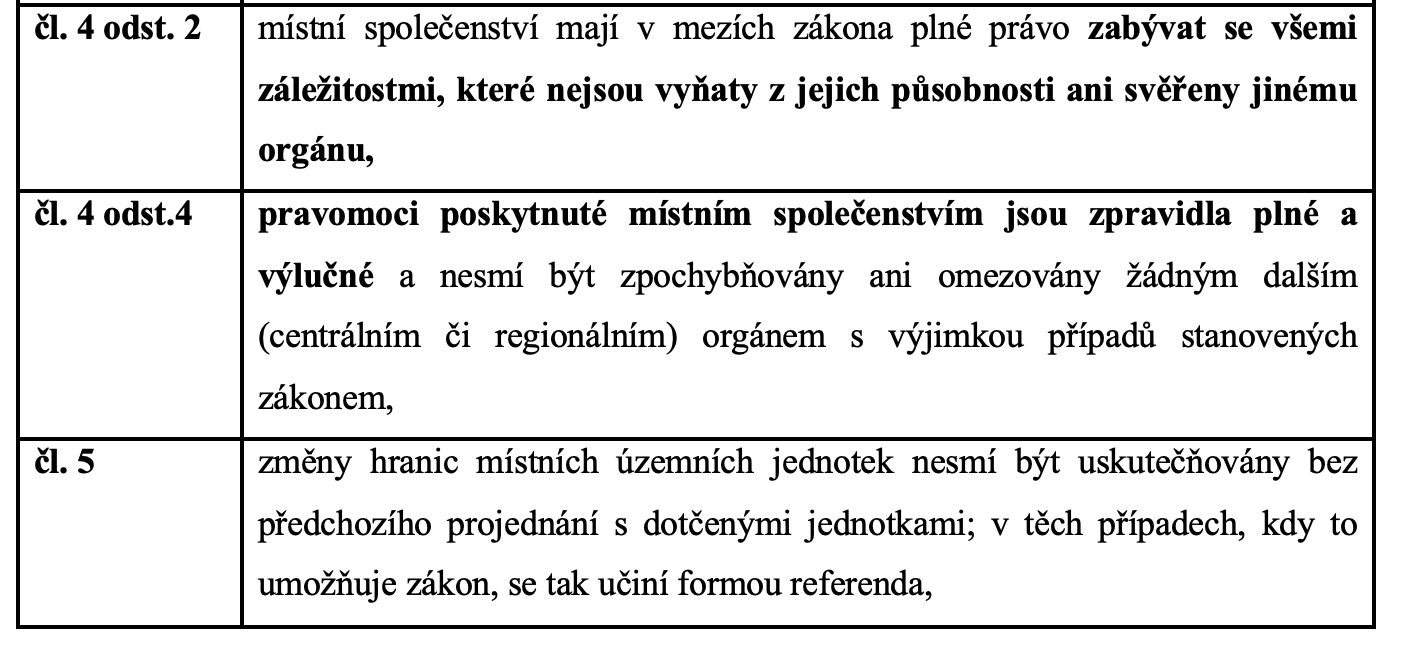 Prostor pro doplňující informace, poznámky
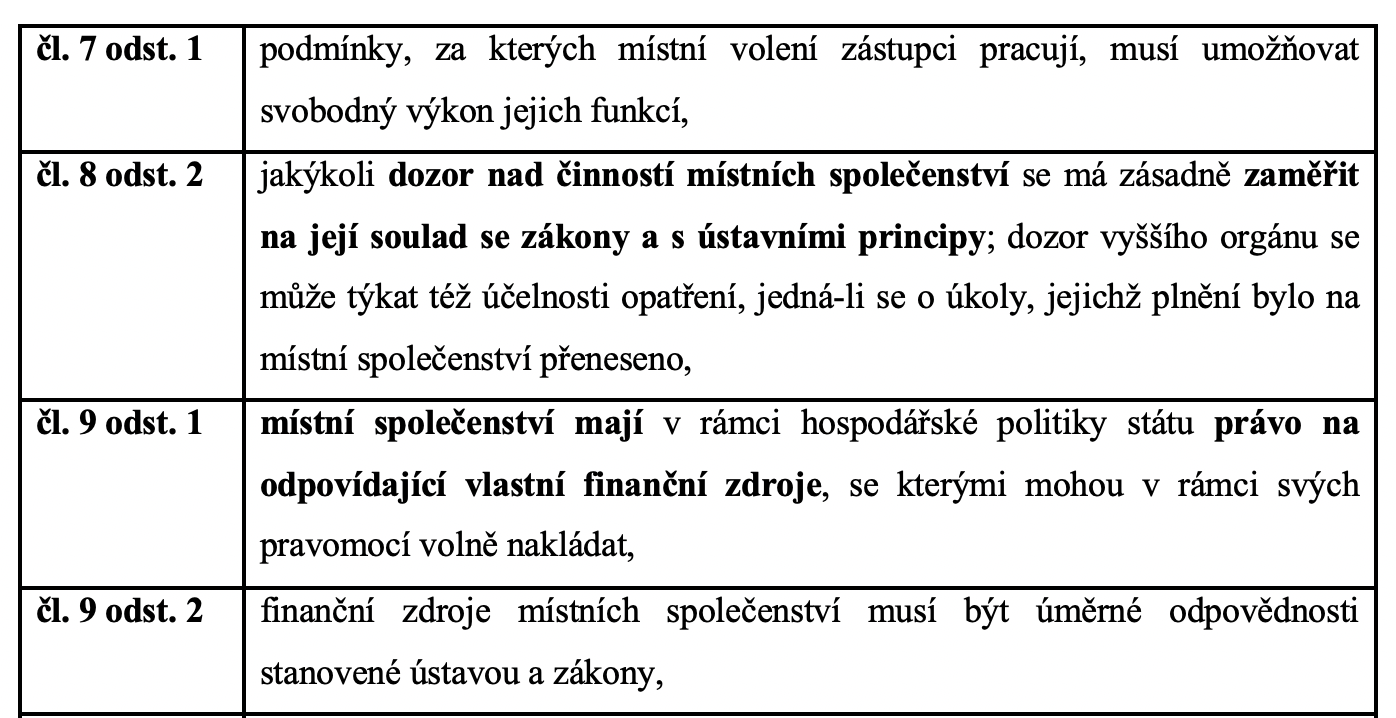 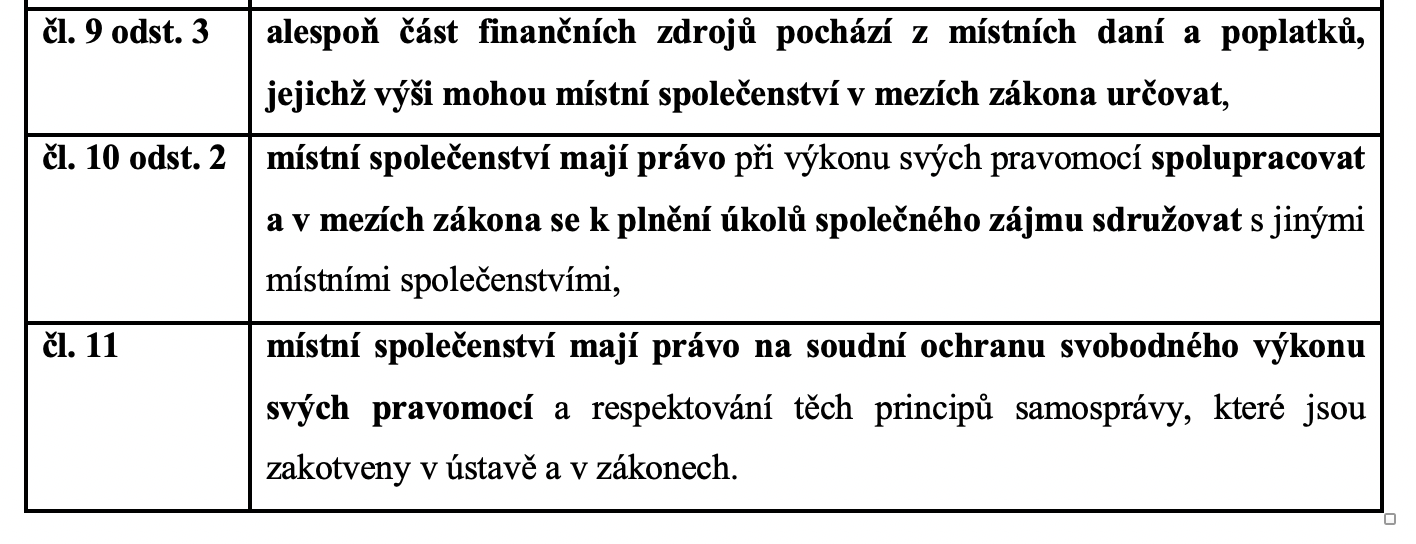 ČR
S Evropskou chartou vyslovil souhlas Parlament České republiky a prezident České republiky ji ratifikoval. Ratifikační listina České republiky byla uložena u generálního tajemníka Rady Evropy dne 7. května 1999 (Sdělením č. 181/1999 Sb)
"Česká republika se ve smyslu článku 12 odst. 1 Evropské charty místní samosprávy ze dne 15. října 1985 považuje býti vázána 24 (dvaceti čtyřmi) odstavci I. části Charty, z toho 13 (třinácti) odstavci uvedenými v článku 12 odst. 1 Charty.“
S ohledem na vývoj situace bylo rozhodnuto, že se Česká republika necítí být vázána ustanoveními 6 odstavců Charty
Prostor pro doplňující informace, poznámky
ČR
zákon č.1/1993 Sb., Ústava České republiky ve znění pozdějších předpisů (hlava VII čl. 99 - 105)
Od přijetí Charty tj. rok 1999 Česká republika na úseku samosprávy učinila pozitivní kroky, kterých nebylo málo. Například, v souladu se zákonem č. 128/2000 Sb., o obcích ve znění pozdějších předpisů a zákonem č. 129/2000 Sb., o krajích ve znění pozdějších předpisů, stát  přenesl na tyto veřejnoprávní korporace, výkon státní správy. Zákonem č. 312/2002 Sb., o úřednících územních samosprávných celků a o změně některých zákonů, který upravuje pracovní poměr úředníků územních samosprávných celků a jejich vzdělávání. Zde došlo  zcela jistě, k upevnění jejich postavení a kvalitativnímu posunu při rozhodování o právech a povinnostech účastníků správního řízení.
Prostor pro doplňující informace, poznámky
Rada Európy
Rada Evropy byla založena 5. 5. 1949, tzv. Londýnskou dohodou, její sídlo je Štrasburku. Radu Evropy v současné době tvoří 47 členských států a několik zemí se speciálním statusem (Česká republika se k Radě Evropy „připojila“ 30. června 1993).

Radu Evropy v současné době tvoří 47 členských států a několik zemí se speciálním statusem (Česká republika se k Radě Evropy „připojila“ 30. června 1993).
Prostor pro doplňující informace, poznámky
Rada Európy
Hlavním cílem Rady Evropy je vytvoření společného demokratického a právního prostoru, který zaručuje:

•	dodržování lidských práv, 

•	demokracii,

•	respektování zákonů
Prostor pro doplňující informace, poznámky
Rada Európy
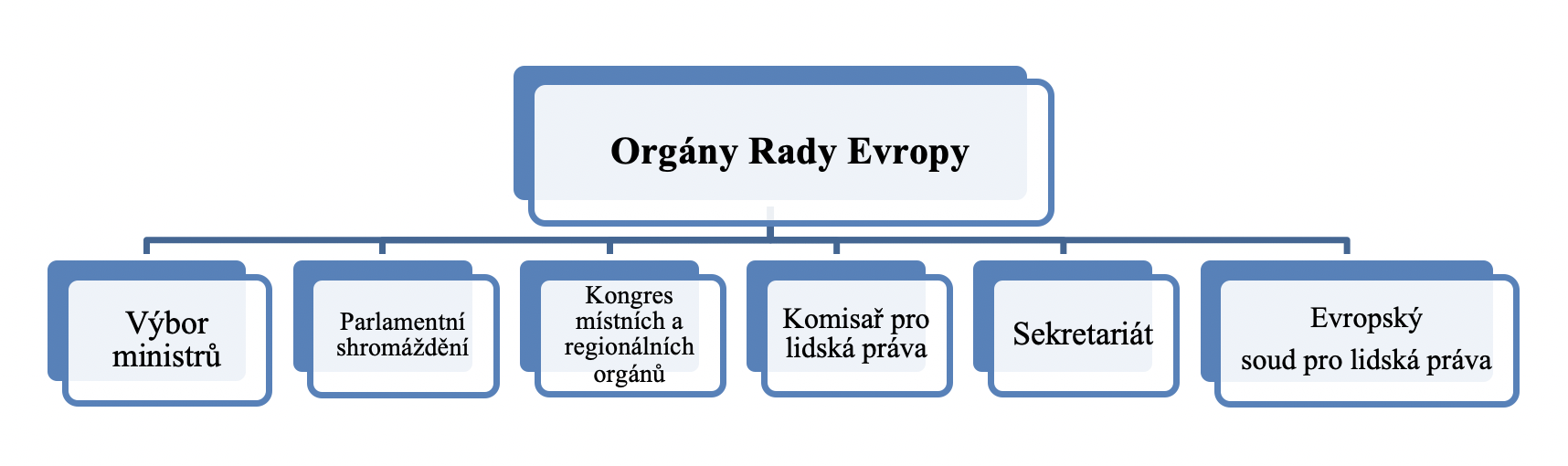 Prostor pro doplňující informace, poznámky
Rada Európy
•	Výbor ministrů, rozhoduje, skládá se z ministrů zahraničních věcí nebo zástupců členských států při Radě Evropy,
•	Parlamentní shromáždění má poradní funkci (delegace parlamentů členských států),
•	Kongres místních a regionálních orgánů je složen ze zástupců územní samosprávy členských států. Jedná se o poradní orgán Rady Evropy,
•	Komisař pro lidská práva,
•	Sekretariát, řídí činnost Rady Evropy, v jeho čele stojí generální tajemník, který zároveň reprezentuje Radu Evropy navenek,
•	Evropský soud pro lidská práva, dohlíží na dodržování Úmluvy o ochraně lidských práv a základních svobod.
Prostor pro doplňující informace, poznámky
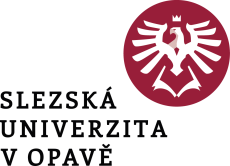 Ďakujem za pozornosť
matus.vyrostko@fvp.slu.cz
matusvyrostko@gmail.com (len ak nefunguje prvý)